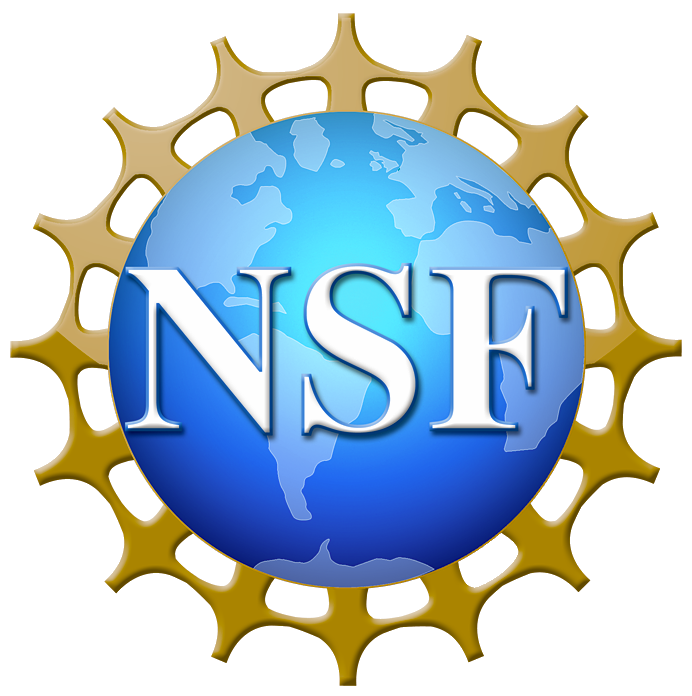 • Paul Butler (PI)
   University of Tennessee Knoxville
   NIST Center for Neutron Research
• Emre Brookes
   University of Texas Health Science Center San Antonio
• Jianhan Chen
   Kansas State University
• Joseph Curtis
   NIST Center for Neutron Research
• Tom Irving
   Advanced Photon Source
+ other collaborators
Grant No.
SI2/CHE-1265821
An SI2 cyberinfrastructure project addressing Grand Challenges in the Chemical Sciences
CCP-SAS
Project

http://www.ccpsas.org
• Stephen Perkins (PI)
   University College London
• David Barlow
   Kings College London
• Karen Edler
   University of Bath
• Richard Heenan & Steve King
   ISIS Pulsed Neutron & Muon Source
• David Scott
   Nottingham University
• Nick Terrill
   Diamond Light Source
+ other collaborators
Collaborative Computational Project for advanced analyses of structural data in chemical biology and soft condensed matter
Grant No.
EP/K039121/1
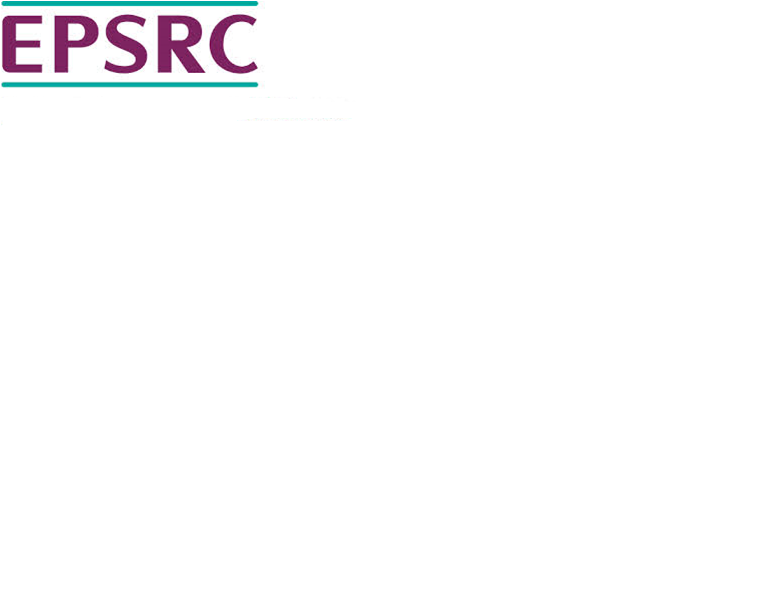